Производная функции
Приращение аргумента, приращение функции
Пусть х – произвольная точка, лежащая в некоторой окрестности фиксированной точки х0. 
Разность х-х0 называется  приращением независимой переменной (или приращением аргумента) в точке х0 и обозначается ∆х.
∆х = х – х0 – приращение независимой переменной.
Приращением функции f в точке x0 называется разность между значениями функции в произвольной точке и значением функции в фиксированной точке.
                       f(х) – f(х0)=f(х0+∆х) – f(х0) – приращение функции f
                                                     ∆f=f(х0+∆х) – f(х0)
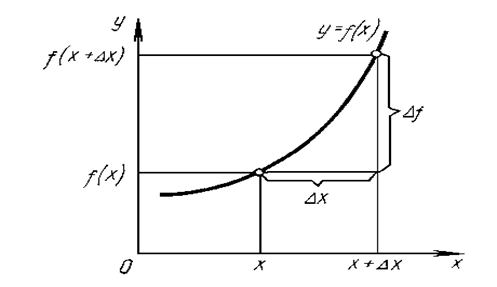 Определение производной
Производной функции  y=f(x) в точке x    =x0 называется предел отношения приращения функции ∆y в этой точке к приращению аргумента ∆x,  при стремлении приращения аргумента к нулю.
Алгоритм вычисления производной
Производная функции y= f(x) может быть найдена по следующей схеме:
1.   Дадим аргументу x приращение ∆x≠0 и найдем наращенное значение  функции y+∆y= f(x+∆x).
2.   Находим приращение функции ∆y= f(x+∆x) - f(x).
3.   Составляем отношение 
4.   Находим предел этого отношения при ∆x⇾0, т.е.




      ( если этот предел существует).
y
Касательная
0
х
Определение производной от функции в данной точке. Ее геометрический смысл
Итог
В
k – угловой коэффициент прямой(секущей)
А
Геометрический смысл производной
Производная от функции в данной точке равна угловому коэффициенту касательной, проведенной к графику функции в этой точке.
Физический  смысл  производной1. Задача об определении скорости движения материальной частицы
Пусть вдоль некоторой прямой движется точка по закону s= s(t), где s- пройденный путь, t- время, и необходимо найти скорость точки в момент t0 .
     К моменту времени t0 пройденный путь равен s0 = s(t0), а к моменту (t0 +∆t) – путь s0 + ∆s=s(t0 +∆t). 
Тогда за промежуток ∆t средняя скорость будет
Чем меньше ∆t, тем лучше средняя скорость характеризует движение точки в момент t0. Поэтому под  скоростью точки в момент t0 следует понимать предел средней скорости за промежуток от t0 до t0 +∆t, когда ∆t⇾0 , т.е.
2. ЗАДАЧА  О  СКОРОСТИ  ХИМИЧЕСКОЙ  РЕАКЦИИ
Пусть некоторое вещество вступает в химическую реакцию. Количество этого вещества Q изменяется в течение реакции в зависимости от времени t и является функцией от времени. Пусть за время ∆t количество вещества изменяется на ∆Q , тогда отношение           будет выражать среднюю скорость химической реакции за время ∆t, а предел этого отношения
                                      - скорость химической реакции в данный момент
                                        времени t.
3.  ЗАДАЧА ОПРЕДЕЛЕНИЯ    СКОРОСТИ  РАДИОАКТИВНОГО  РАСПАДА
Если m- масса радиоактивного вещества и t- время, то явление радиоактивного распада в момент времени t при условии, что масса радиоактивного вещества с течением времени уменьшается, характеризуется функцией m= m(t).
Средняя скорость распада за время ∆t выражается отношением


а мгновенная скорость распада в момент времени t

                              .
Физический смысл производной функции в данной точке
.
Производные  основных  элементарных функций
Основные правила  дифференцирования
Пусть u=u(x) и v=v(x) – дифференцируемые функции в точке x.
1) (u  v) = u  v
2) (uv) = uv +uv 
   (cu) = cu 
3)                            , если v  0